The BAND Software Framework
Kyle Godbey
Slides with videos:
https://docs.google.com/presentation/d/1XdE1vG8VEe97BCzEaW8fgwQkZimLL2gJcubDXwzl4XE/edit?usp=sharing
Introducing: BAND
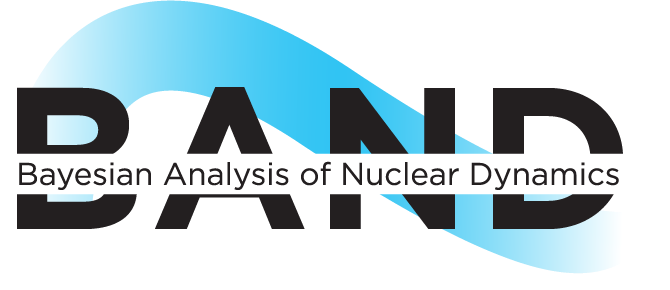 Supported by the NSF CSSI program under grant OAC-2004601
The Framework
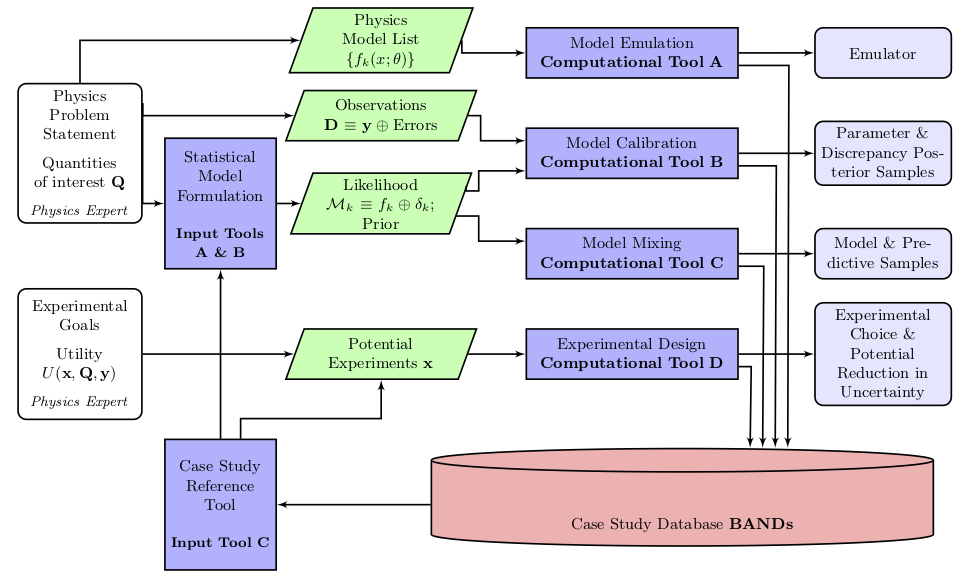 The Framework
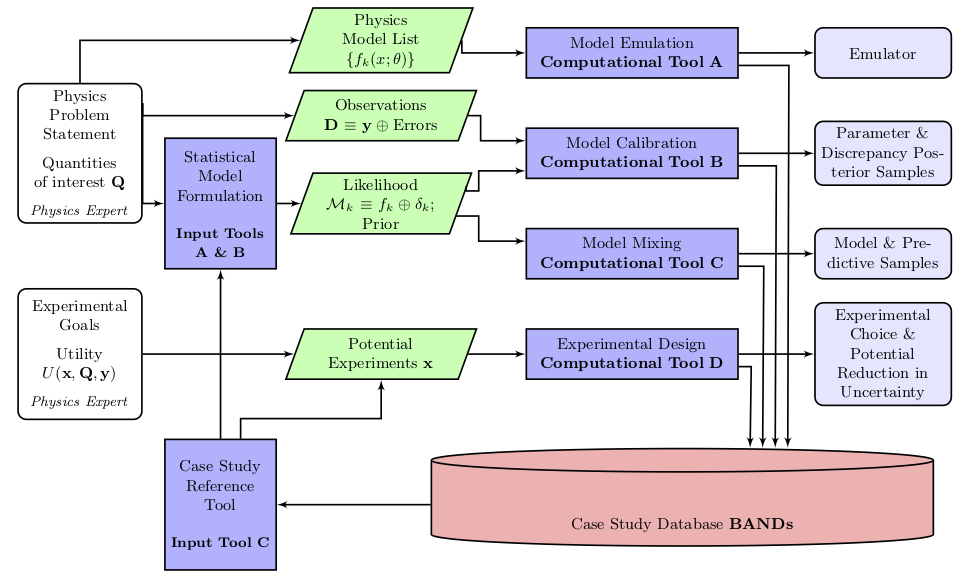 The Framework
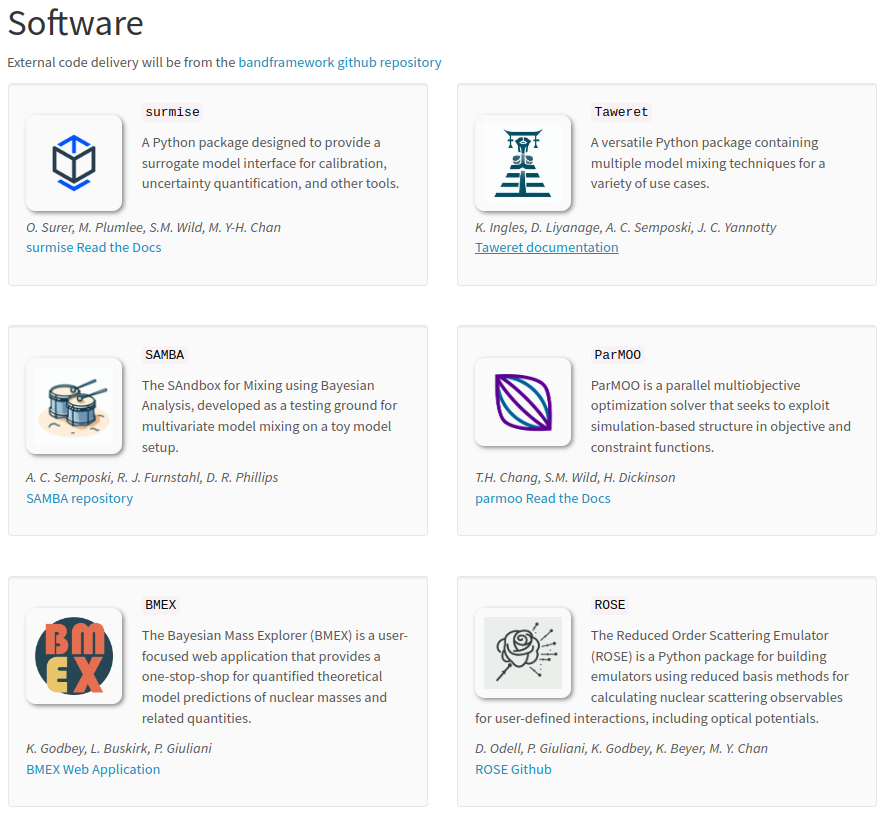 Online:
https://bandframework.github.io/

On GitHub:
https://github.com/bandframework/bandframework
The Focus
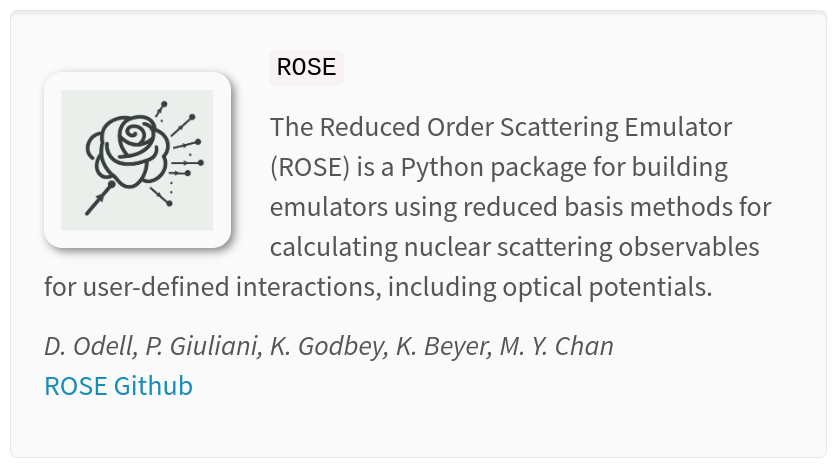 ROSE – A scattering emulator for fast theoretical simulation without sacrificing accuracy

Use cases include model calibration, quick evaluation, efficient model mixing, experimental design, science gateways, and more (presumably)
The Focus
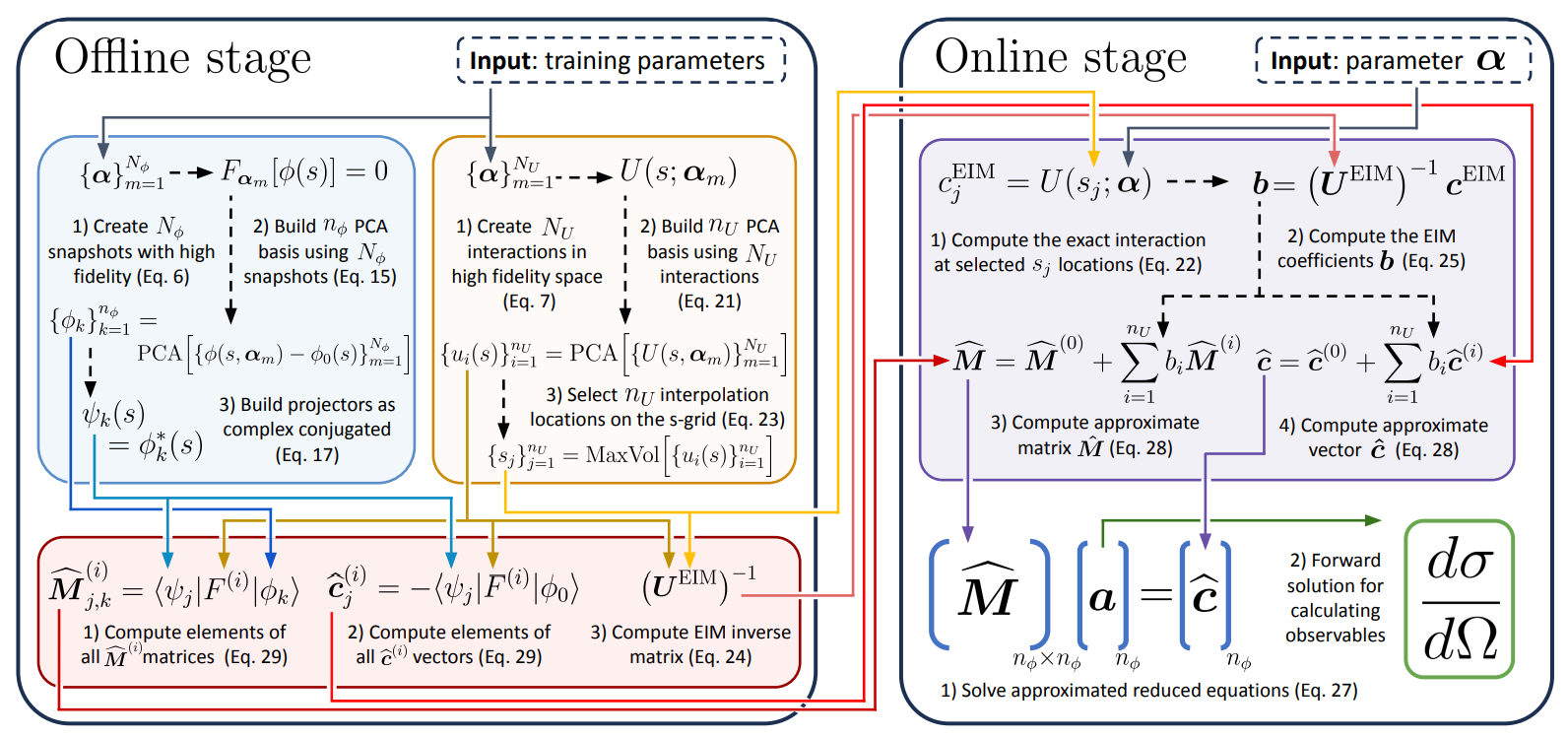 The Goal
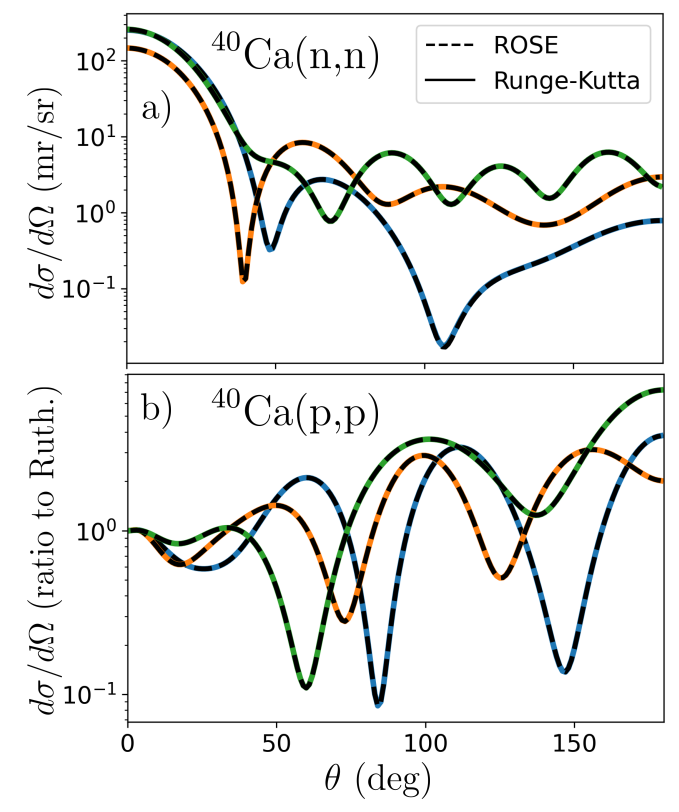 Supplementing high-fidelity simulations with ‘almost as good’ replacements
The Goal
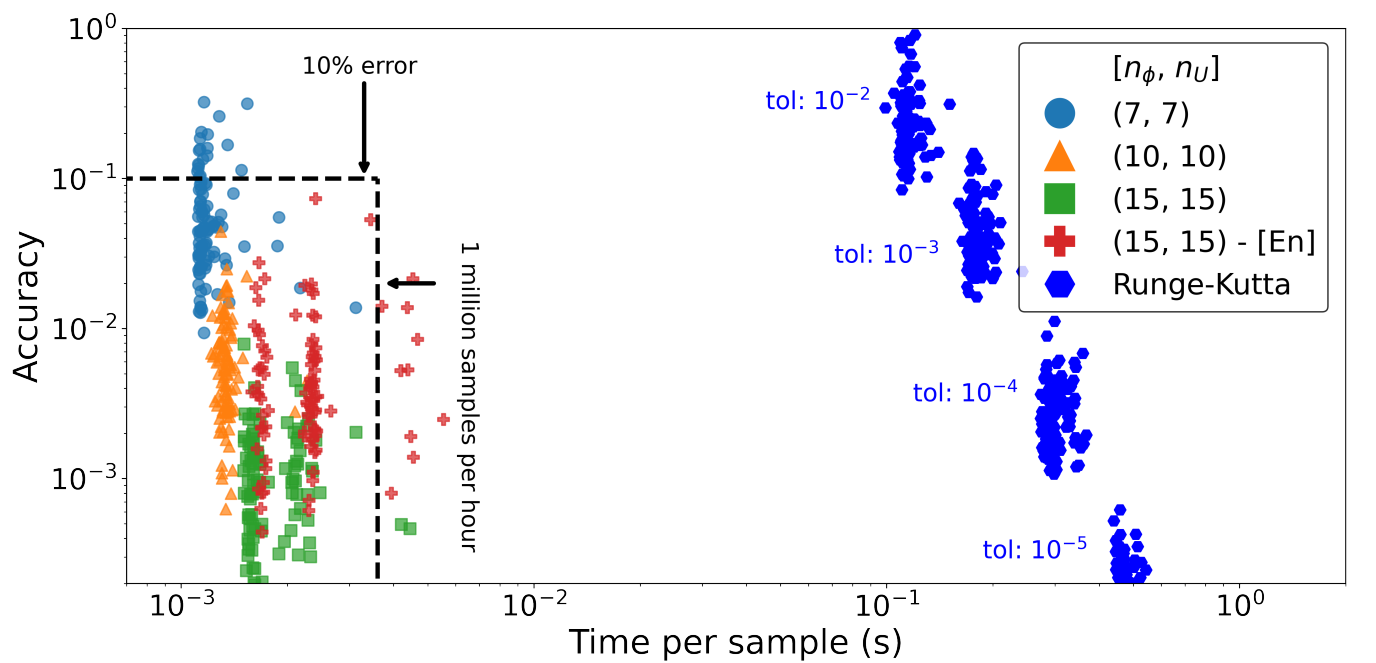 The Outcome
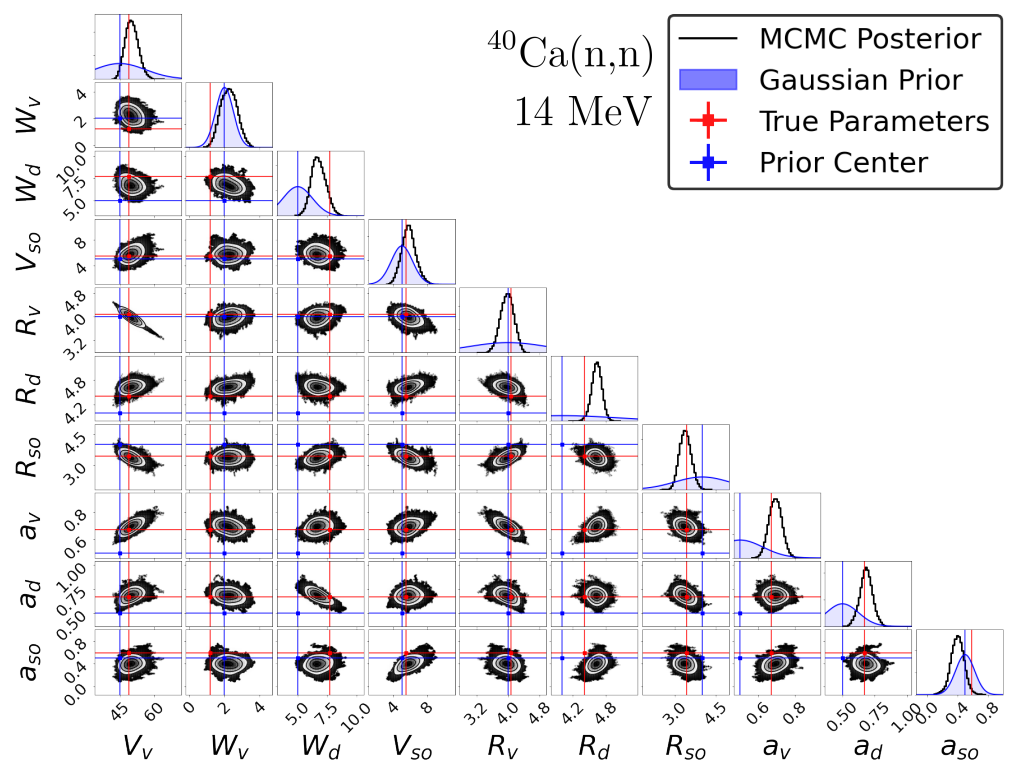 Principled Bayesian calibration is more accessible than ever before
The Outcome
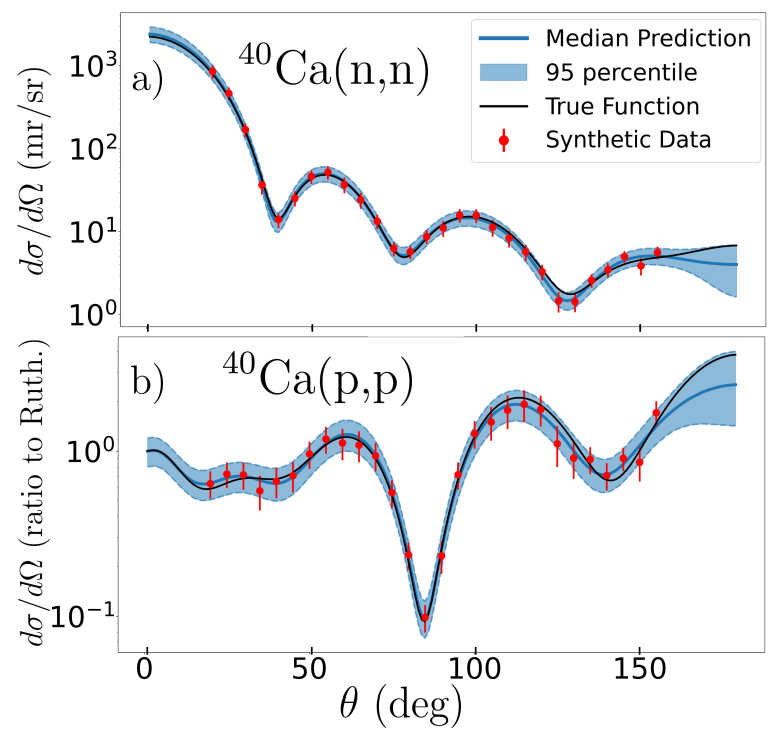 The point is to get predictions, uncertainties, and covariances quickly

Integration with model mixing tools will help consider the wisdom of many models
Outlook
Coupled-channels emulation
Continued feature development in both physics and emulation
Black-box dimensionality reduction
Expanded integration within and without the BAND framework
Bayesian model mixing
Explore novel applications and user interaction modality
Cloud-enabled backends
Web applications
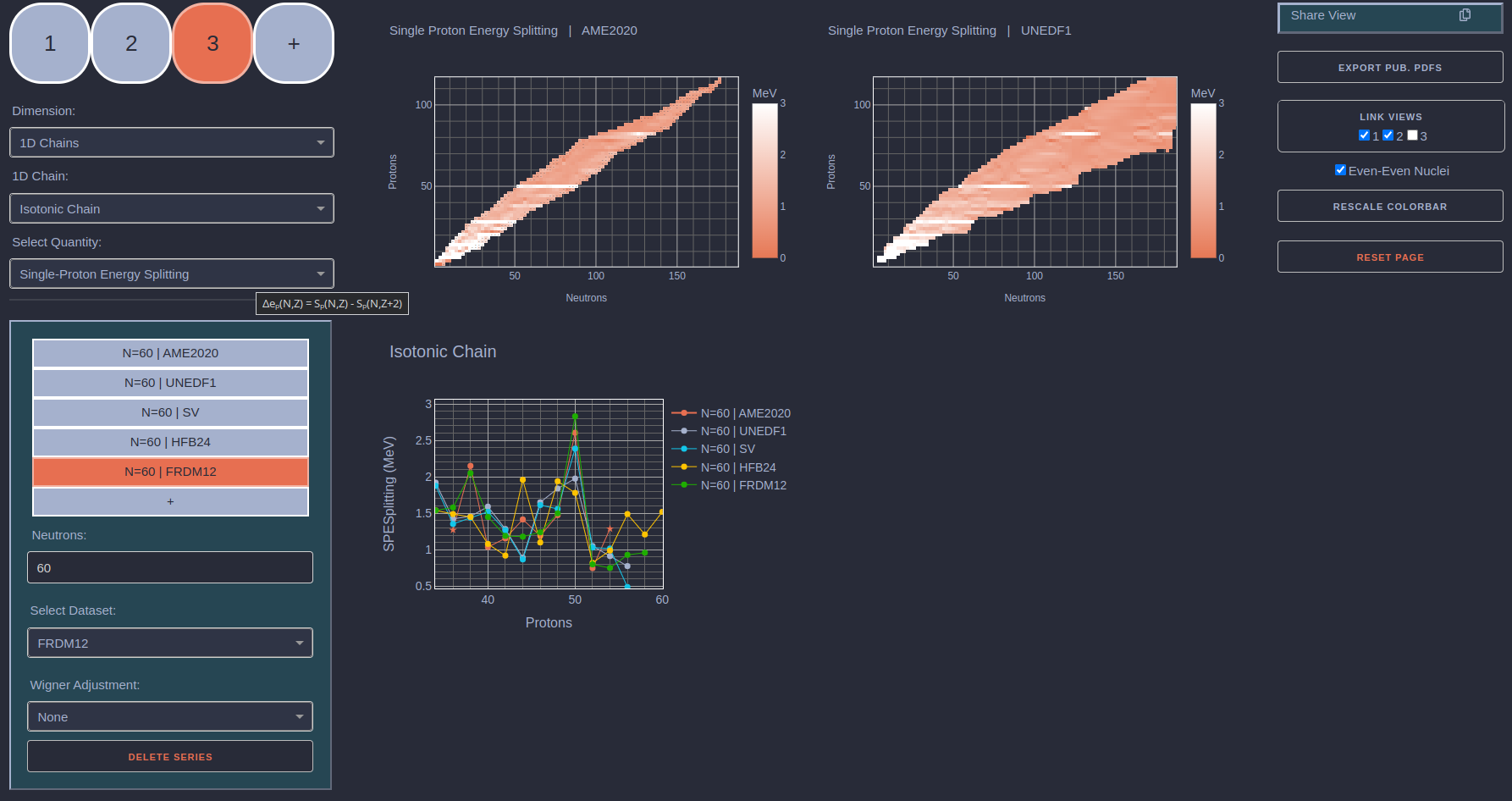 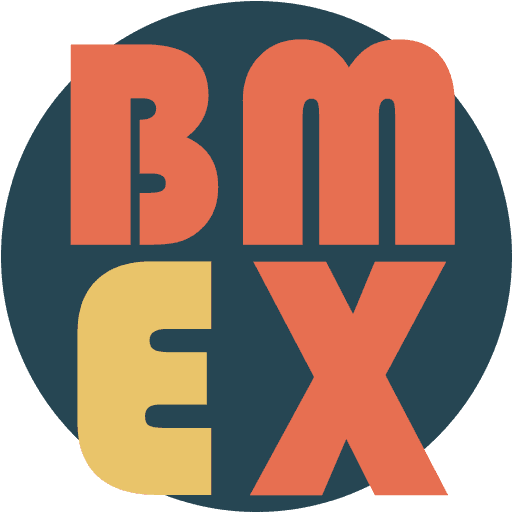 https://bmex.dev
The Outlook
?
Our Request
What features are needed? What models are highest impact?
Continued feature development in both physics and emulation
Please
?
?
What does harmonious integration look like?
What tools have the highest potential for impact across the pipeline?
Expanded integration within and without the BAND framework
Explore novel applications and user interaction modality
Conclusion
We want to build a broadly useful, open-source framework that meets the needs of the community

To that end we welcome suggestions, feedback, critiques, requests, code, etc.